SITA
Integration Case Study
TRAVEL & TOURISM
SITA: Integrated Transformation Services for a leading Airline ICT Company
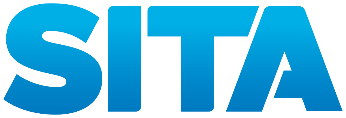 Project Objective
To build a scalable network infrastructure, transform customer experience, reduce TCO, and keep IT future-ready
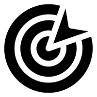 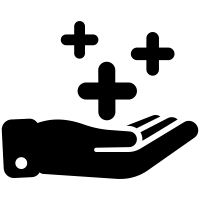 Integrated Value and Outcomecloud@core products and services:
Hyperscale and Hyper-managed infrastructure
Global Cloud Connectivity to customer’s Azure cloud
Managed DC services at Airoli and Tidel DC
Reliable Hub & Spoke topology implementation across multiple airport locations
Hassle-free connectivity between 80 existing and 50 additional nodes
Strong technology alliances and long-term partnership
Reduced cost of network operations with flexible industry grade infrastructure
Greater business agility and responsiveness
Proactive monitoring of service levels and capacity management
Project Model
Full services model
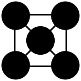 INTEGRATED TRANSFORMATION SERVICES
Sify’s Uniqueness
Integrated play of data center, MPLS connectivity across multiple nodes, Global Cloud Connectivity(GCC), automated DR on Sify DRaaS model, DC-DR connectivity, nation-wide network presence, and assured quality of service
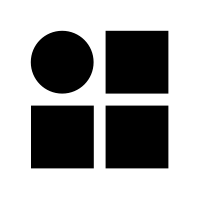 Value for Client
Better spoke location connectivity and hassle-free DC servers post migration from on-premise to Sify DC
Single point of control and management for integrated DC, DR, Network, and Security
Seamless traffic management with uninterrupted telecom connectivity across geographies
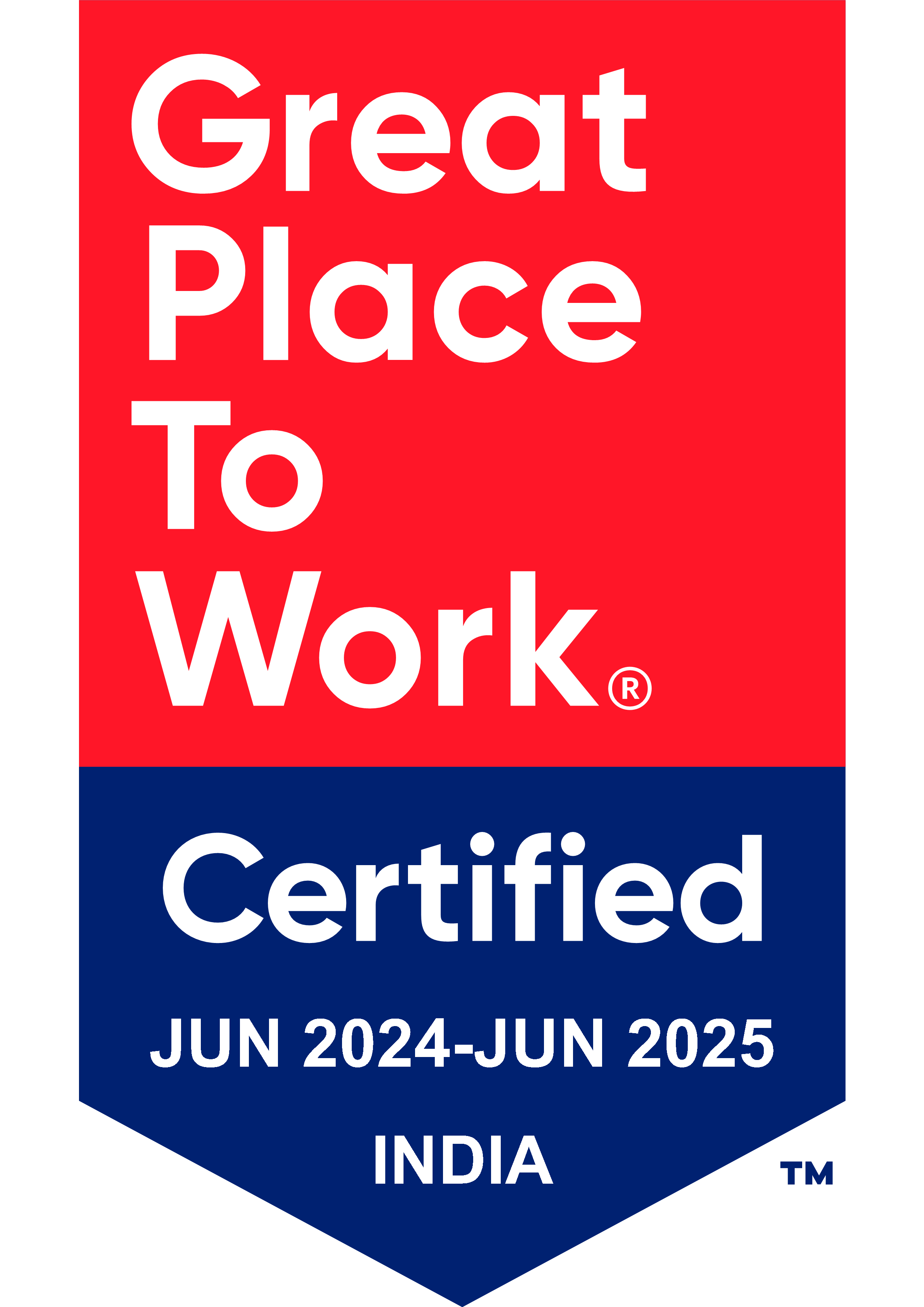 Thank You